Tyrosinase inhibition ability provided by hop tannins:
 a mechanistic investigation
Jiaman Liu 1, Yanbiao Chen 2, Xinxin Zhang 1, Jie Zheng 1, Jiaying Wang 1, Weiying Hu 1 and Bo Teng 1,3,*
1College of Science, Shantou University, Shantou 515063, China; 19jmliu1@stu.edu.cn (J.L.);
2Guangzhou Nali Biotechnology Co., Ltd, Guangzhou 510000, China
3Guangdong Provincial Key Laboratory of Marine Biotechnology, Shantou University, Shantou 515063, China
*Correspondence: bteng@stu.edu.cn
CONTENTS
Introduction
Methods and Results
Conclusions
01
Introduction
The part one
Ascorbic acid
Nicotinamide
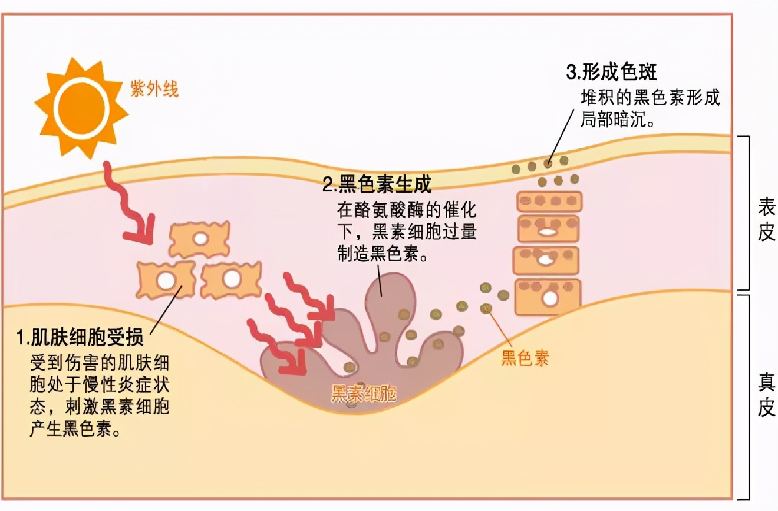 Arbutin
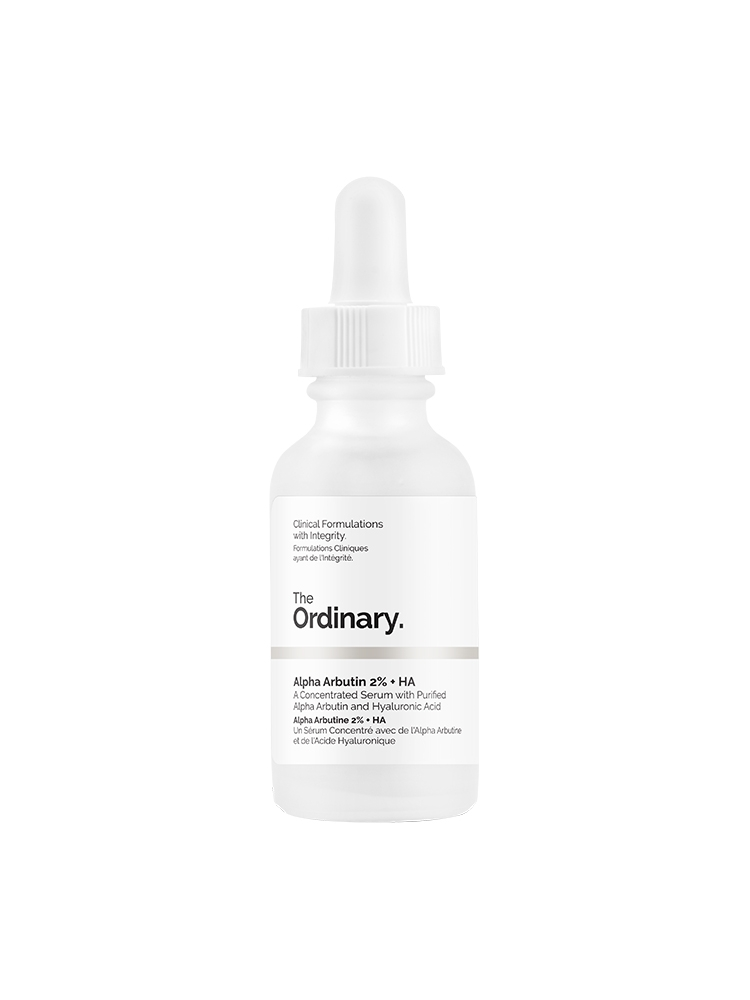 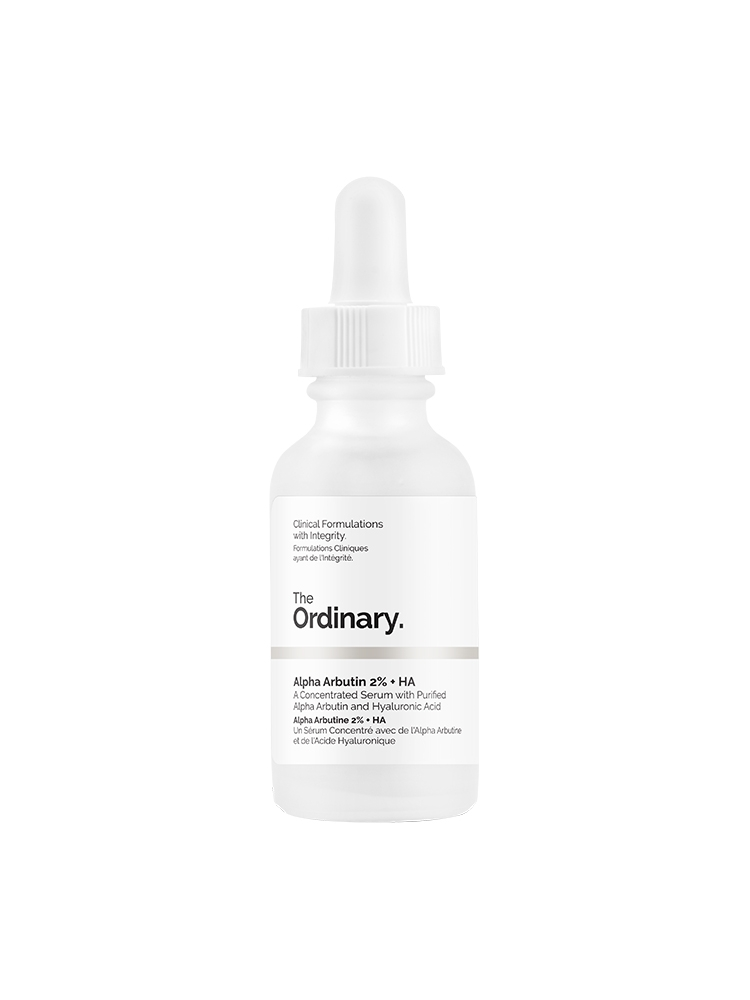 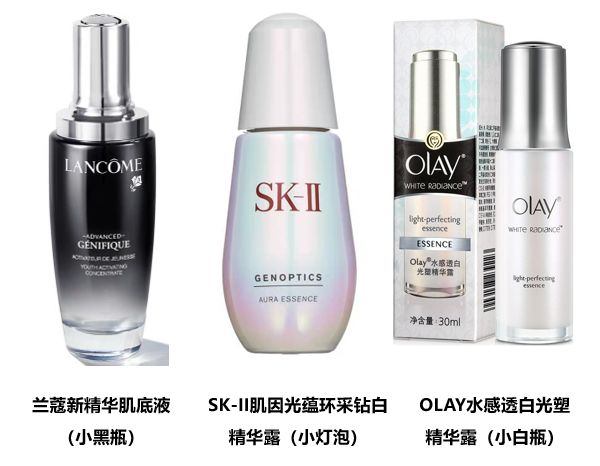 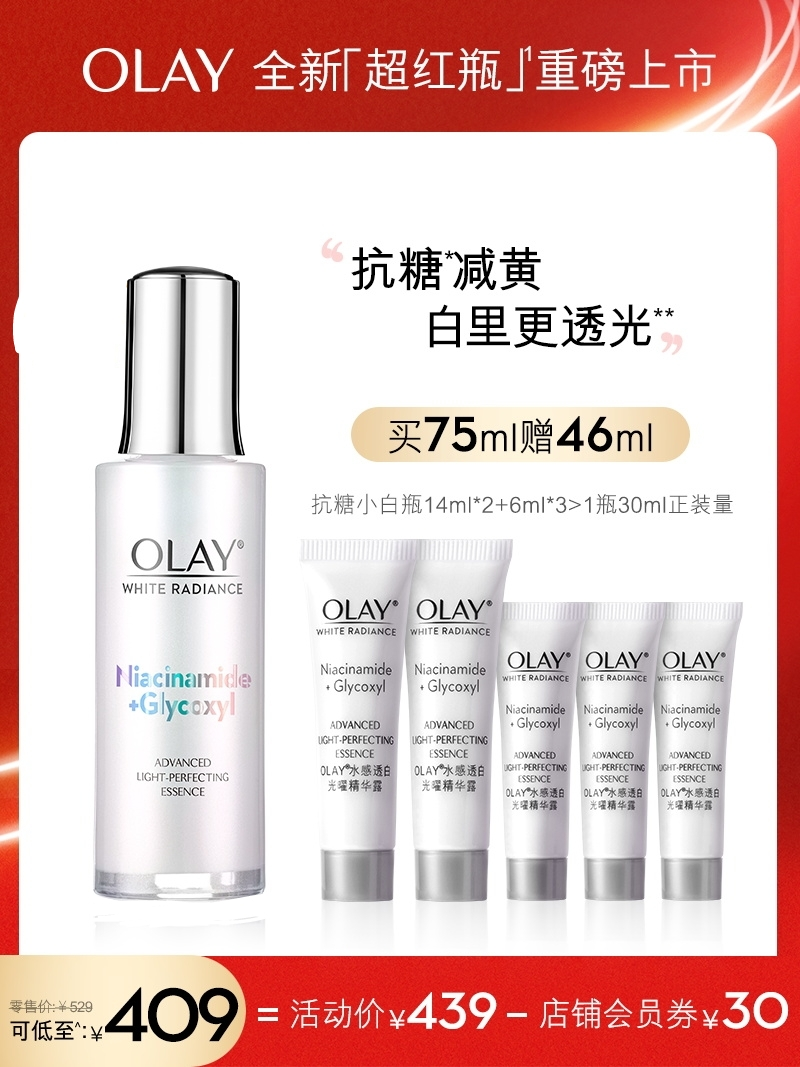 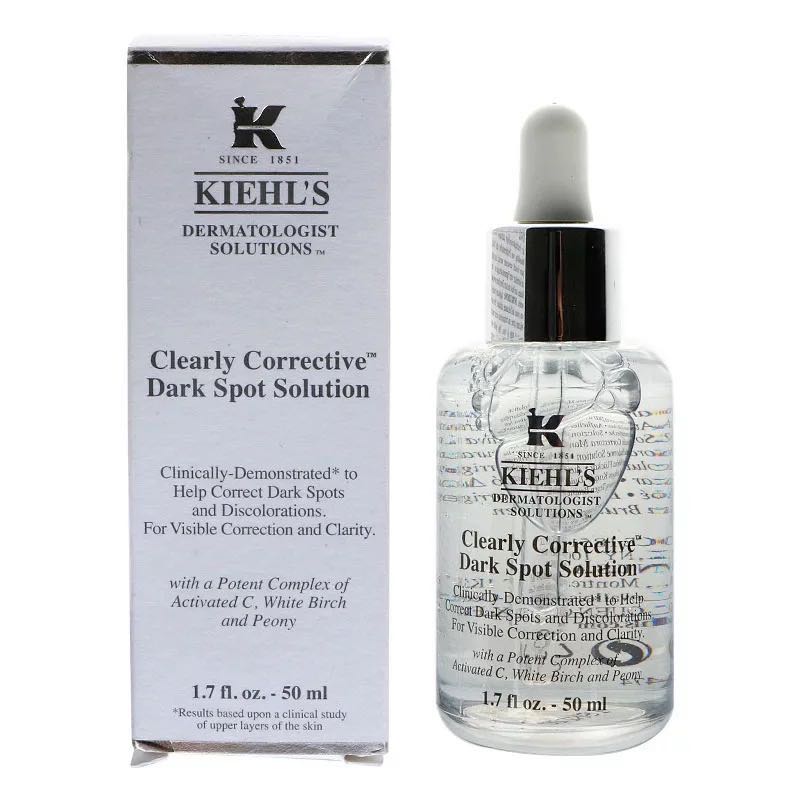 1 Introduction
Tyrosinase is a key enzyme in melanin production
Common tyrosinase inhibitor
3 Formation of spots
2 Melanin production
1 Skin cells are damaged
Only limited tyrosinase inhibitors are commercially available
1 Introduction
The natural plant-hop is used as a conventional additive in beer industry
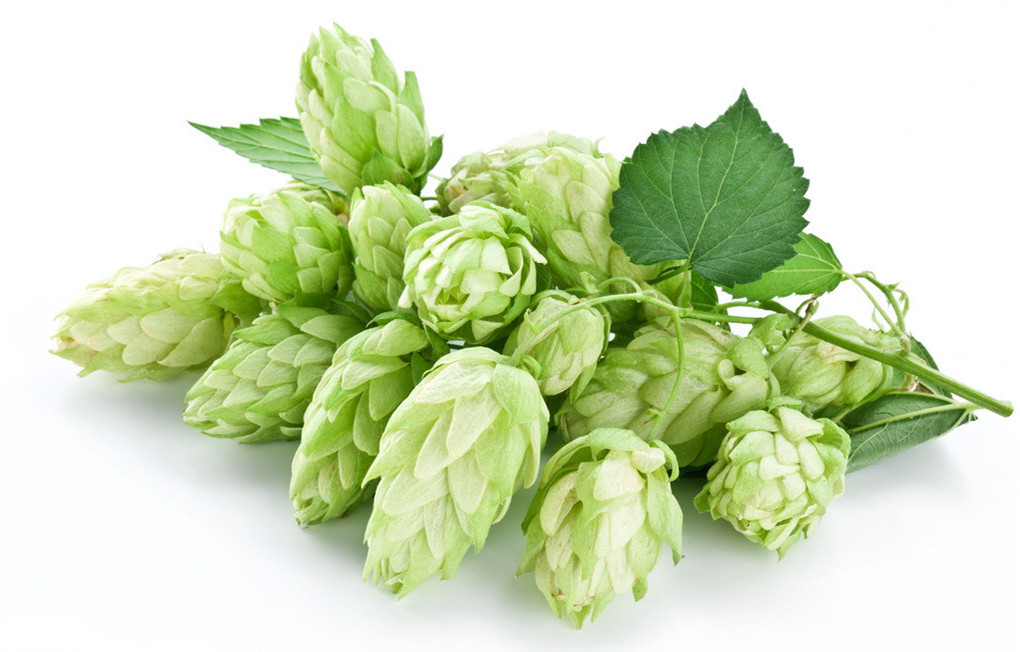 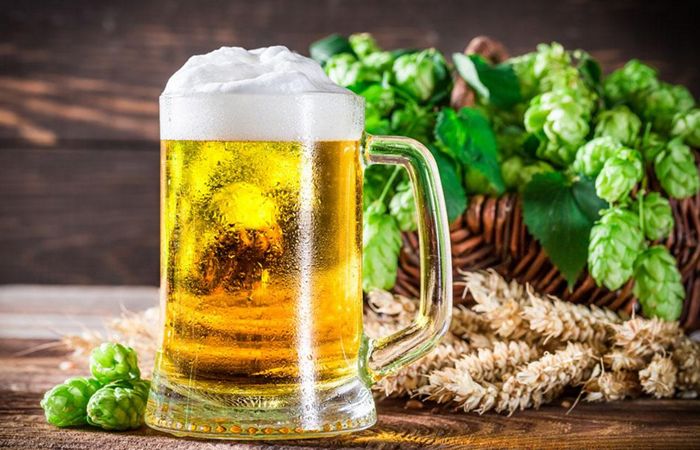 In beer industry, hop is a natural additive, but rich in tannins
Melanin 
Bio-Synthesis Pathway
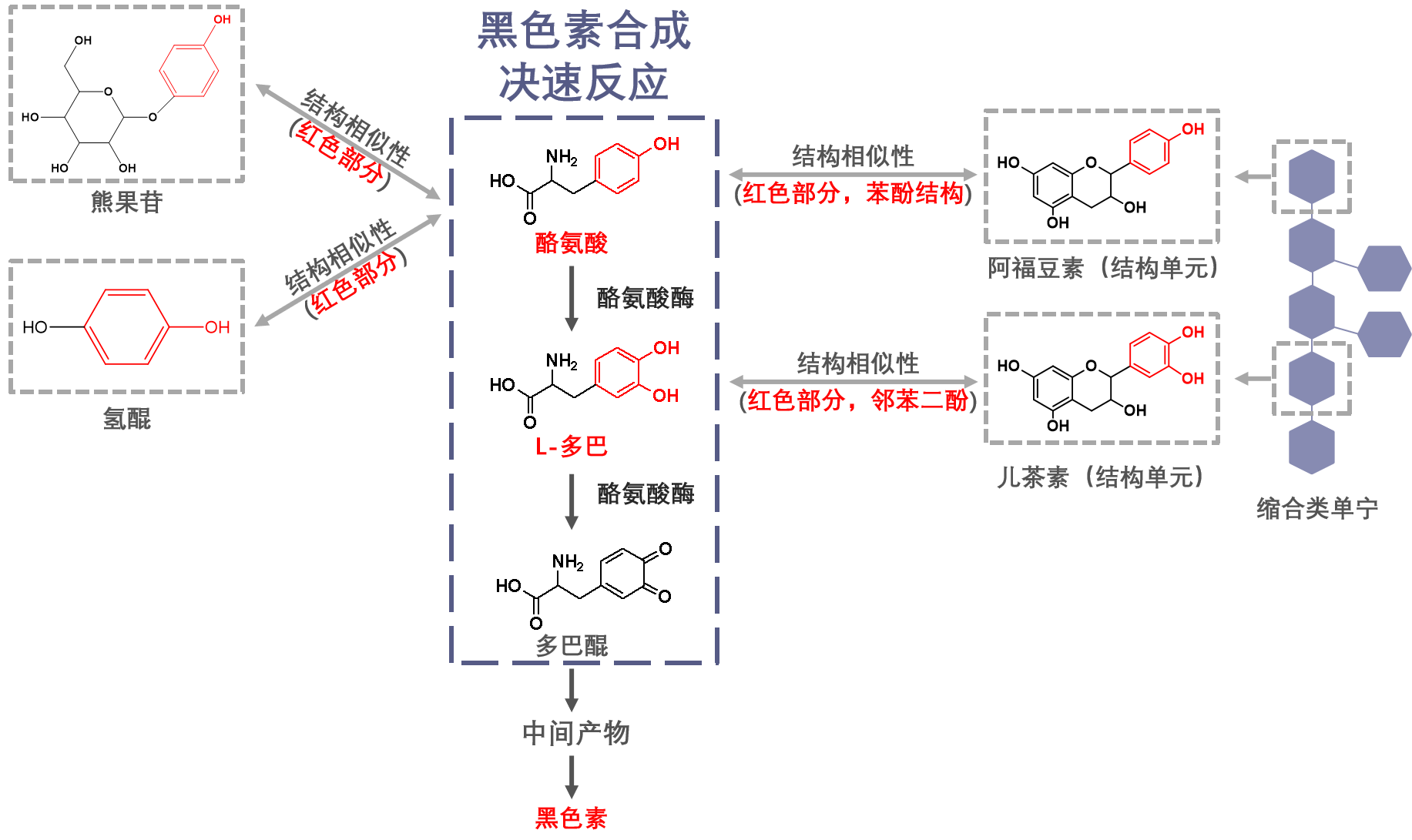 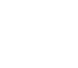 Structural similarity
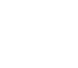 Structural similarity
(red part)
(red part, phenol)
Arbutin
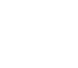 Tyrosine
Afotomin (structural unit)
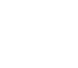 Tyrosinase
Structural similarity
(red part, pyrocatechol)
Hydroquinone
L-dopa
Catechin (structural unit)
Tyrosinase
Condensed tannin
Dopamine quinone
Intermediate products
Melanin
1 Introduction
Tyrosinase
Dopamine quinone
Condensed tannin is a potential inhibitor due to the structural similarity between tannins and tyrosine (or L-dopa)
1 Introduction
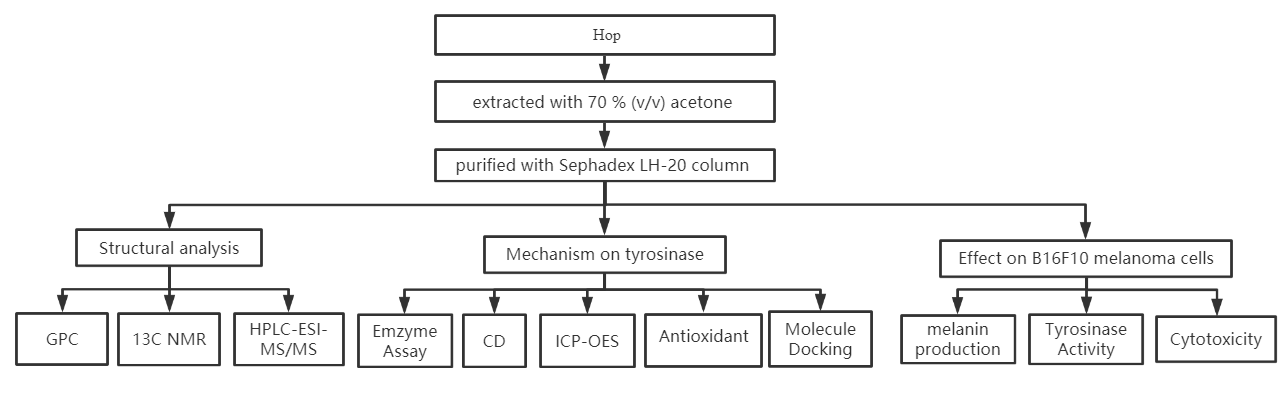 The structural characteristics of tannins were determined by molecular mass, structural unit and their connection mode
The inhibitory mechanism was judged from the inhibition effect, copper chelating capacity, secondary structure change, antioxidant ability and active center binding reaction
The inhibitory effect of tannin on tyrosinase  was further  investigated at the cellular level
02
Methods and Results
The part two
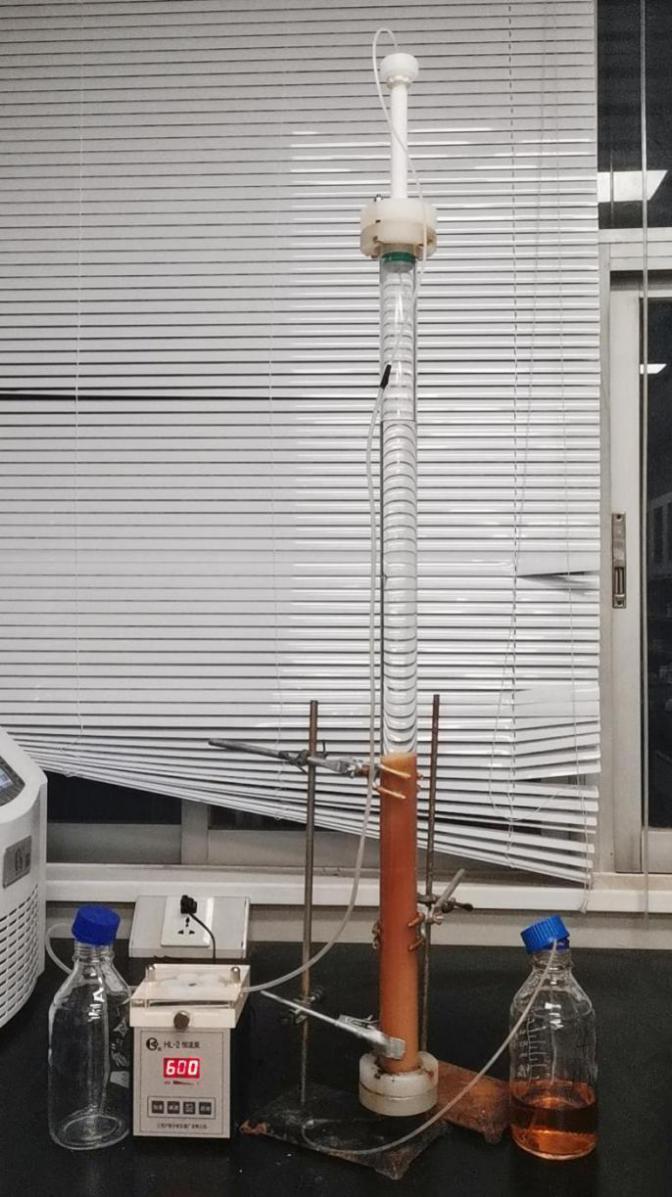 Purified hop tannins
Purify with Sephadex LH-20
Extraction  with organic solvent
Hop
2 Methods and Results
葡萄籽单宁的化学结构分析
2.1. Extraction and purification of the hop tannins
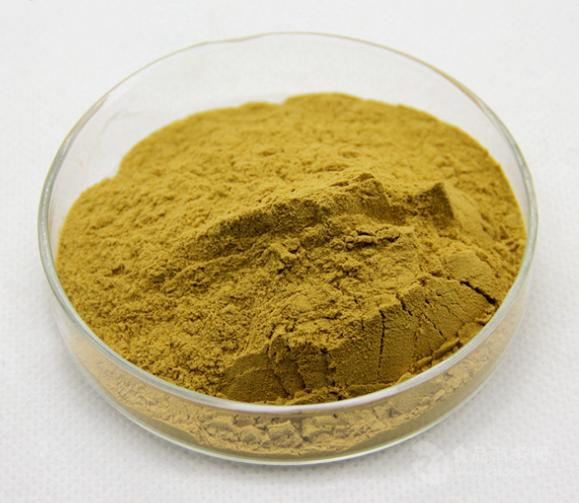 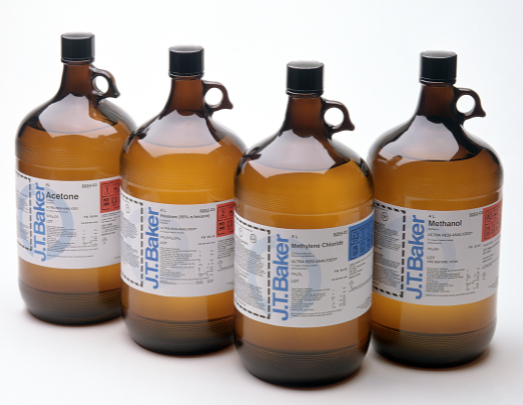 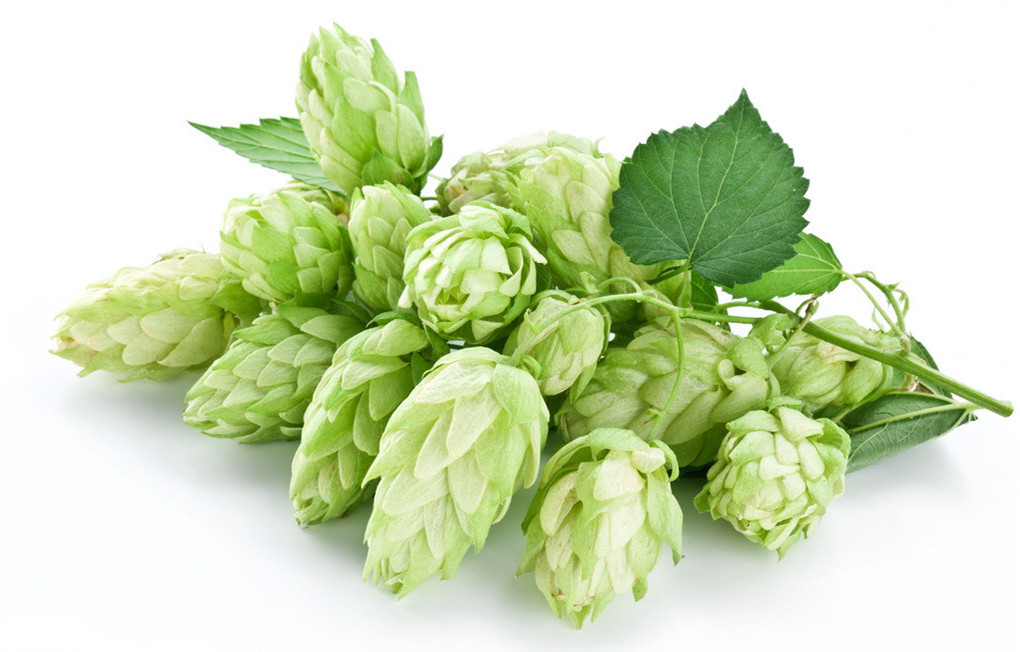 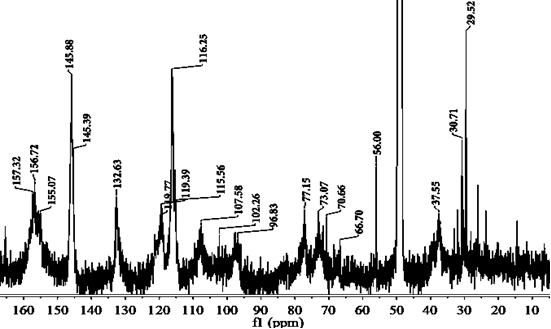 2 Methods and Results
葡萄籽单宁的化学结构分析
2.2. Gel permeation chromatography (GPC)  and 13C-NMR Analysis
The average molecular mass of hops tannins was 3581
NMR Signals Assignments: (epi)catechin and (epi)gallocatechin
(epi)gallocatechin
(epi)catechin
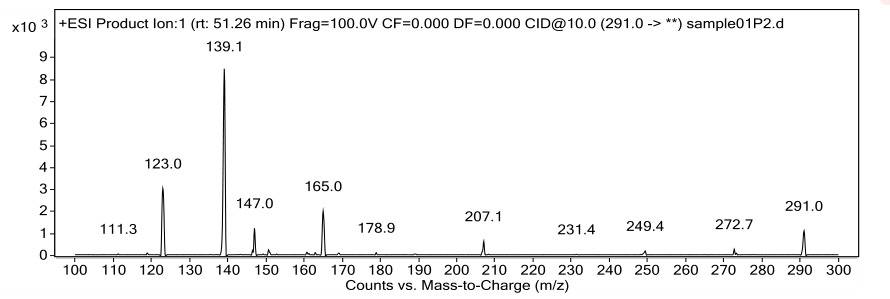 (epi)gallocatechin-cys
(epi)catechin-cys
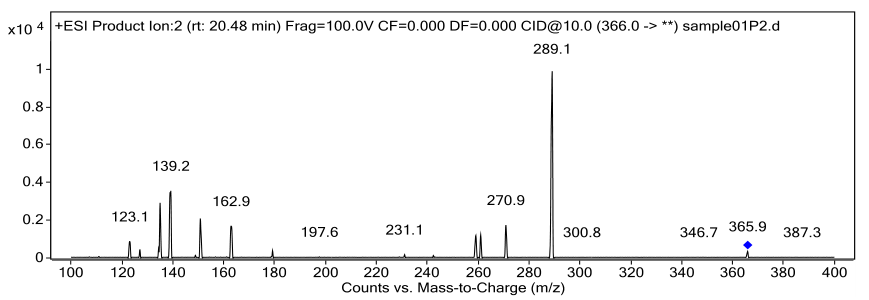 Extensional units : (epi)catechin as  and (epi)gallocatechin
     Terminal units :  (epi)catechin 
Prodelphenidins were the main constituents of hop tannins.
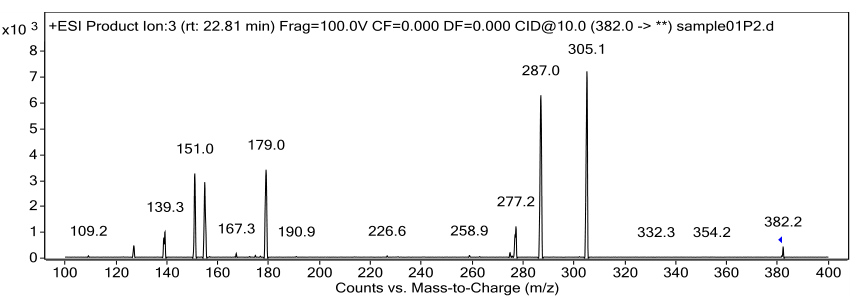 2 Methods and Results
葡萄籽单宁的化学结构分析
2.3. Acid-cleavage coupled with HPLC-ESI-MS/MS analysis
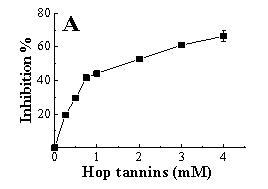 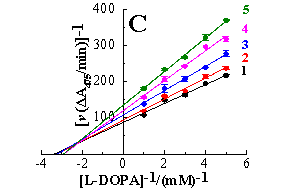 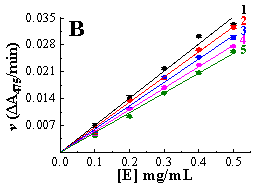 2 Methods and Results
葡萄籽单宁的化学结构分析
Competitive-noncompetitive
KI (1.79 ± 0.12) <  KIS (2.61 ± 0.16)
( Affinity:  free enzyme > enzyme–substrate complex )
IC50 = 1.68 ± 0.14 mM
6.4 times more effective than hydroquinone
Reversible inhibition
2 Methods and Results
葡萄籽单宁的化学结构分析
2.5. Circular Dichroism (CD) , copper ion chelating and antioxidant abilities
α‐helix ↑，Random coil ↓
Changes in the secondary structure of  could lead to a decrease in tyrosinase catalytic activity
Good metal chelation properties
     form a inhibitor-copper complex
substantial antioxidant capability 
         significantly lower IC50 values than ascorbic acid
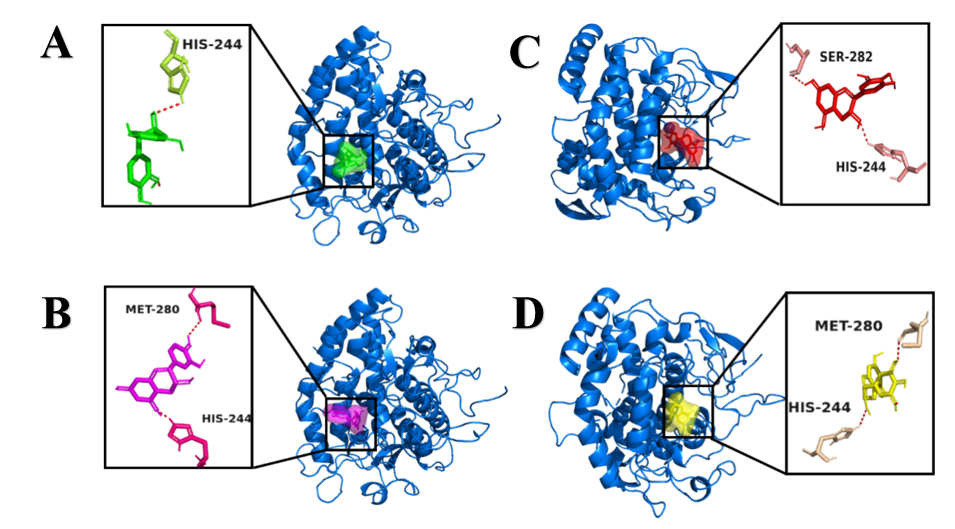 Docking poses of catechin–tyrosinase (A), epicatechin–tyrosinase (B), gallocatechin–tyrosinase (C), and epigallocatechin-tyrosinase (D). The dotted lines were hydrogen bond formed between ligand and tyrosinase
2 Methods and Results
葡萄籽单宁的化学结构分析
2.6. Molecular docking analysis
Embedded into the target active cavity 
Interacted with the surrounding amino acid residues
Non-covalent interactions  were  hydrogen bond
2 Methods and Results
葡萄籽单宁的化学结构分析
2.7. Effect on B16F10 Mouse Melanoma Cells
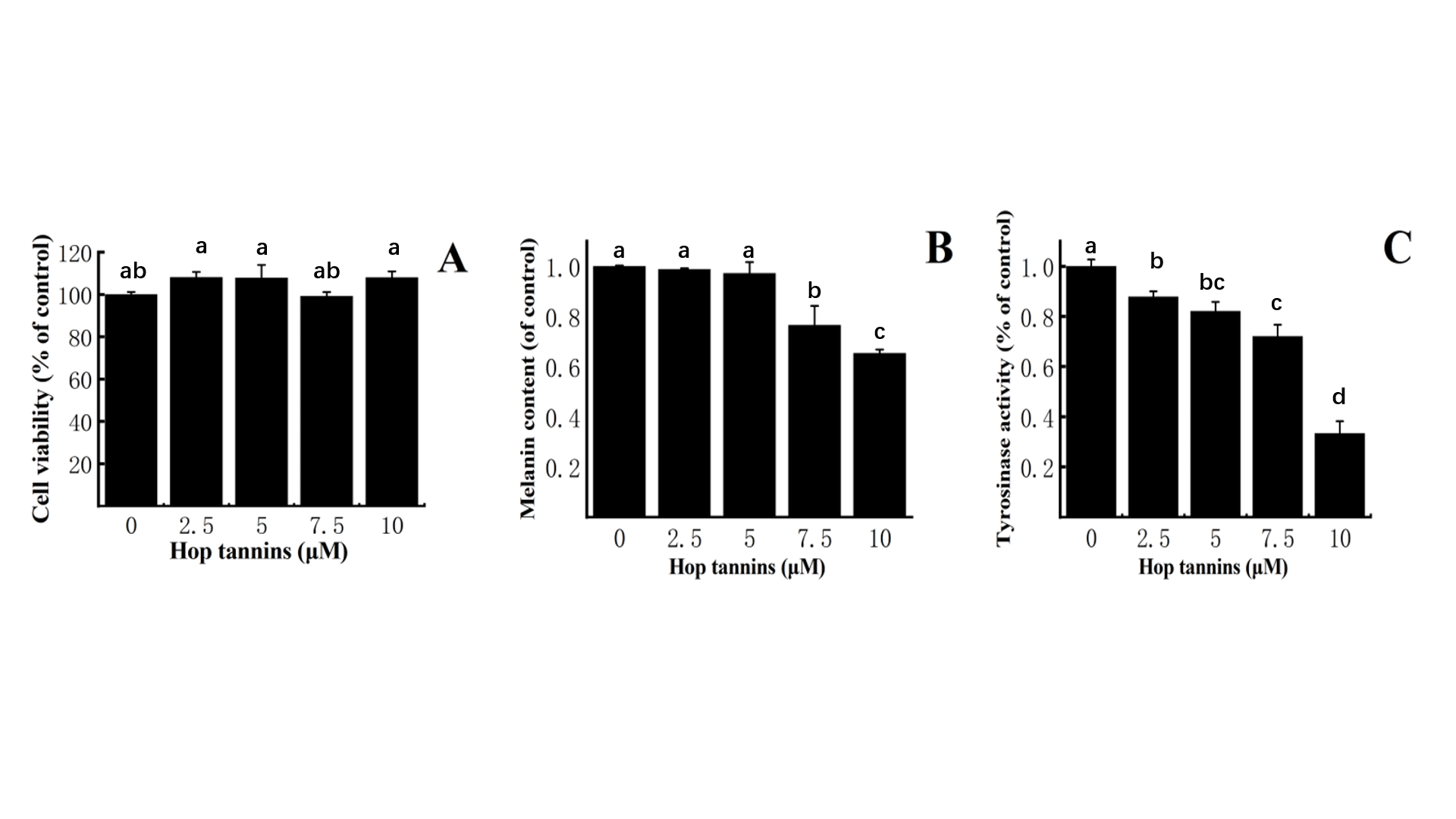 Melanin production were found reduced by 34.50 %  and activity of tyrosinase was reduced by 66.67%  while 10 uM hop tannins were applied 
Hop tannins regulated tyrosinase and subsequently suppressed melanin synthesis in B16F10 mouse melanoma cells at nontoxic doses.
03
Conclusions
The part three
3 Conclusions
葡萄籽单宁的化学结构分析
Strusture analysis：
·Prodelphenidins (condensed tannin) 
·Structural unit :
   (epi)catechin and (epi)gallocatechin
Hop tannins
Mechanism in tyrosinase：
Reversible and Competitive-noncompetitive bind with the active site of tyrosinase
The non-covalent interaction is mainly hydrogen bonding force
Chelating copper ion and antioxidant capability that may also contribute to the tyrosinase inhibition ability
Hop tannins has the potential to apply as whitening agents in cosmetic industry
Effect on B16F10 melanoma cells：
Regulated tyrosinase and subsequently suppressed melanin synthesis at nontoxic doses.
THANK YOU